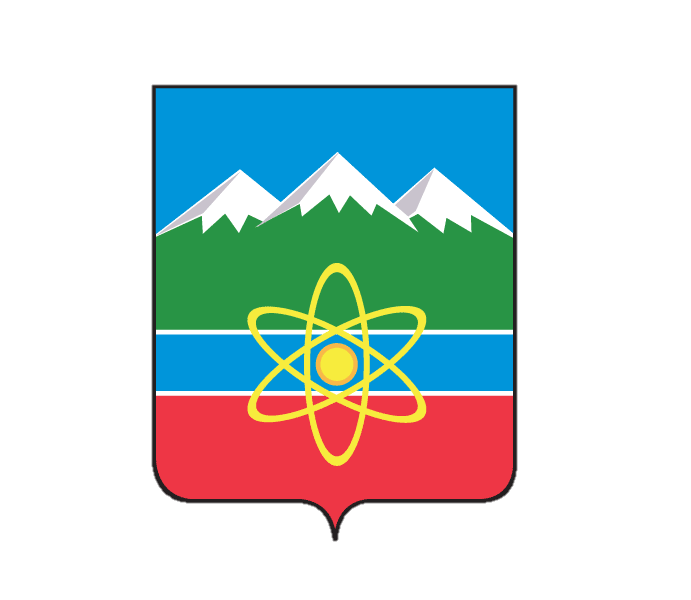 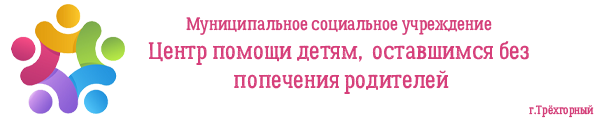 Конкурс лучших муниципальных практик 
и инициатив социально-экономического развития
в муниципальных образованиях на территориях присутствия Госкорпорации «Росатом»                                                                                             в 2023 году
Проект социальной адаптации воспитанников МСУ «Центр помощи детям, оставшимся без попечения родителей» 
«Веселый садовод»
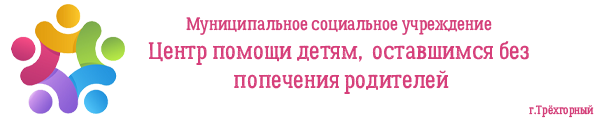 Проект социальной адаптации воспитанников «Веселый садовод» через привитие элементарных навыков базового садоводства для воспитанников учреждения включает в себя все стороннее развитие детей:
1. Экологическое образование: Работа с растениями помогает детям узнать о важности экологии, заботы о природе и окружающей среде. Это может способствовать развитию у них чувства ответственности и уважения к природе.
2. Развитие навыков: Уход за растениями требует определенных навыков, таких как полив, прополка, обрезка и подготовка почвы. Эти навыки могут быть полезными в повседневной жизни и могут помочь детям стать более самостоятельными и ответственными.
3. Улучшение физического здоровья: Работа на свежем воздухе может способствовать улучшению физического здоровья детей, особенно тех, кто живет в городе или помещении.
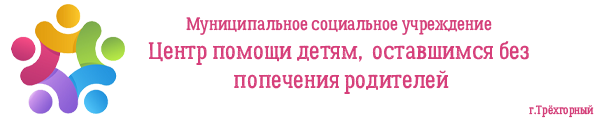 4. Развитие социальных навыков: Работа в команде при уходе за растениями может способствовать развитию социальных навыков у детей, таких как общение, сотрудничество и уважение к другим людям.5. Укрепление самооценки: Успехи в выращивании растений и уход за ними могут помочь детям чувствовать себя увереннее и счастливее, что может положительно сказаться на их самооценке и общем настроении.6. Психологическая польза: Общение с природой и работа с растениями могут помочь снять стресс и улучшить настроение, что важно для психологического благополучия детей.
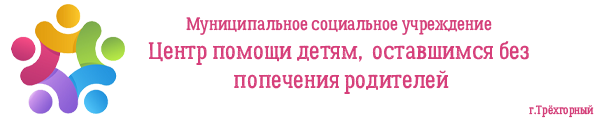 Цель: Развитие у детей навыков ухода за растениями, экологического образования, социальных навыков и укрепление самооценки..

Задачи: 
1. Приобретение детьми знаний о растениях и уходе за ними. 
2. Обучение детей навыкам работы с инструментами и оборудованием для ухода за растениями. 
3. Создание условий для развития социальных навыков у детей. 
4. Повышение самооценки детей через успехи в выращивании растений.
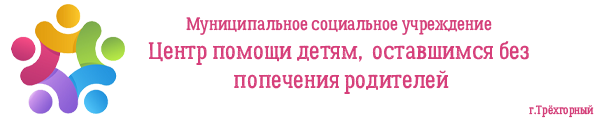 Реализация практики
Дети совместно с воспитателями каждый год заготавливают рассаду цветов и овощей, подготавливают почву для посадки. А когда приходят время все заготовки высаживаются в землю. Весь период созревания дети с воспитателями ухаживают и заботятся о бедующем урожае. После чего с нетерпением ждут созревания соих трудов.
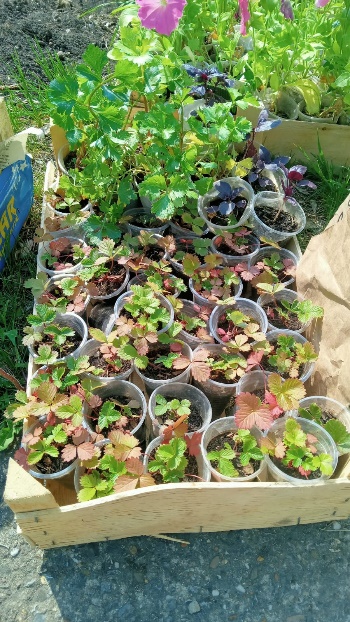 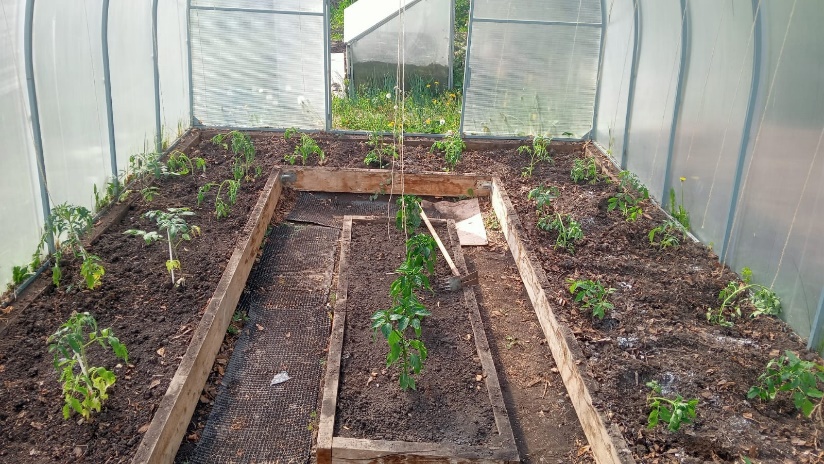 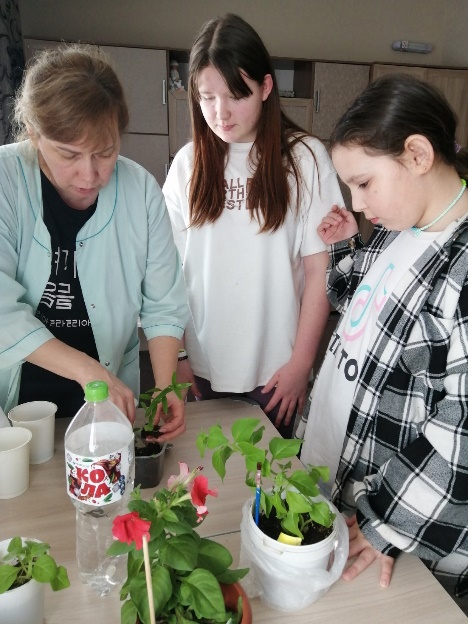 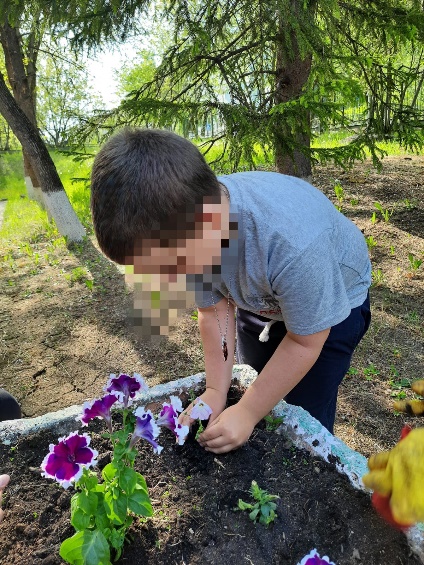 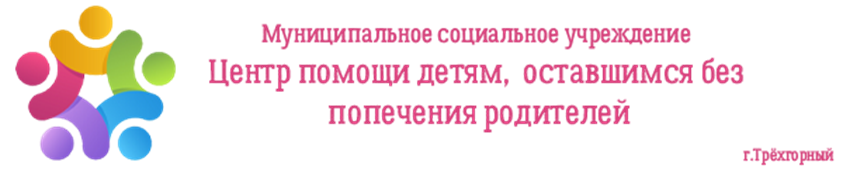 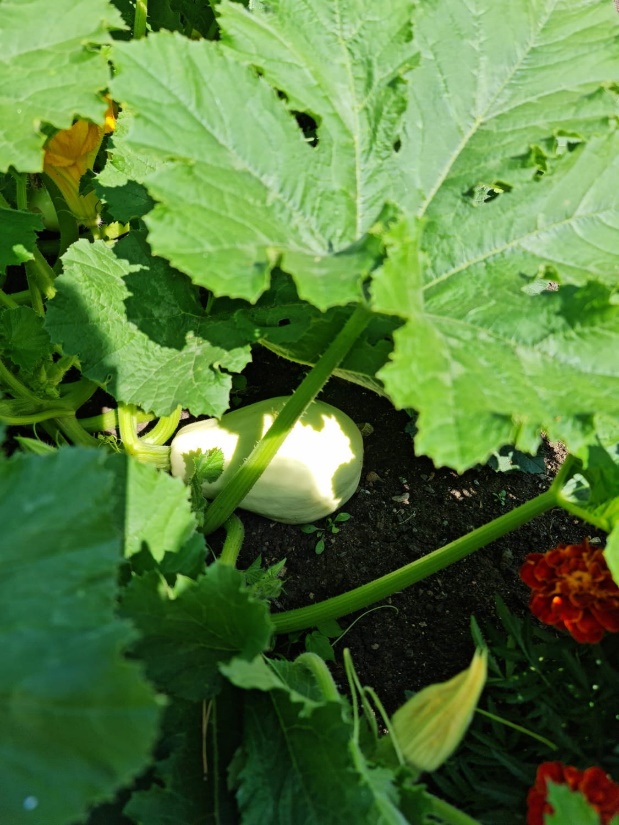 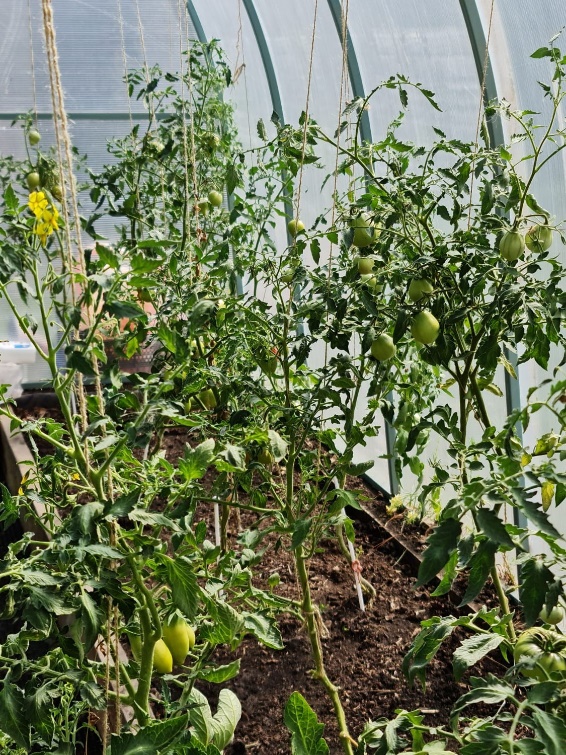 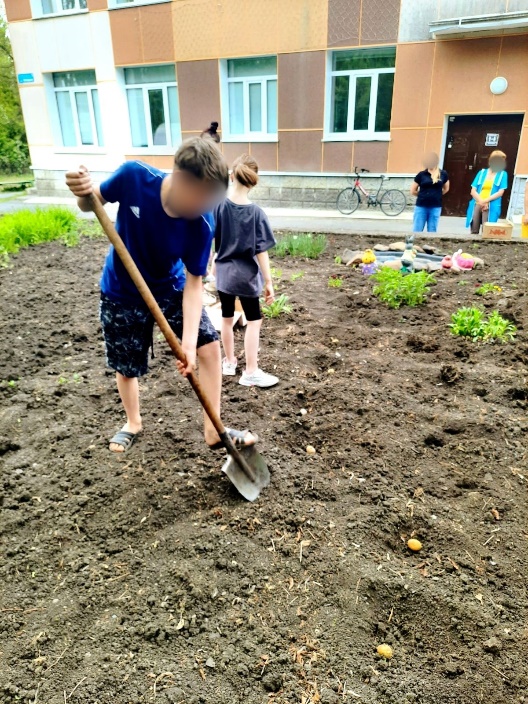 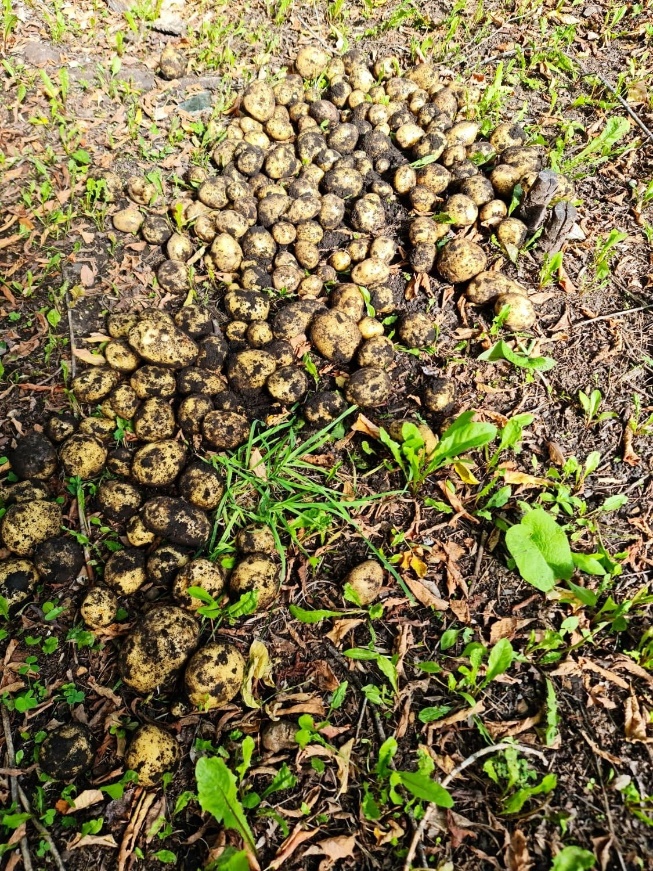 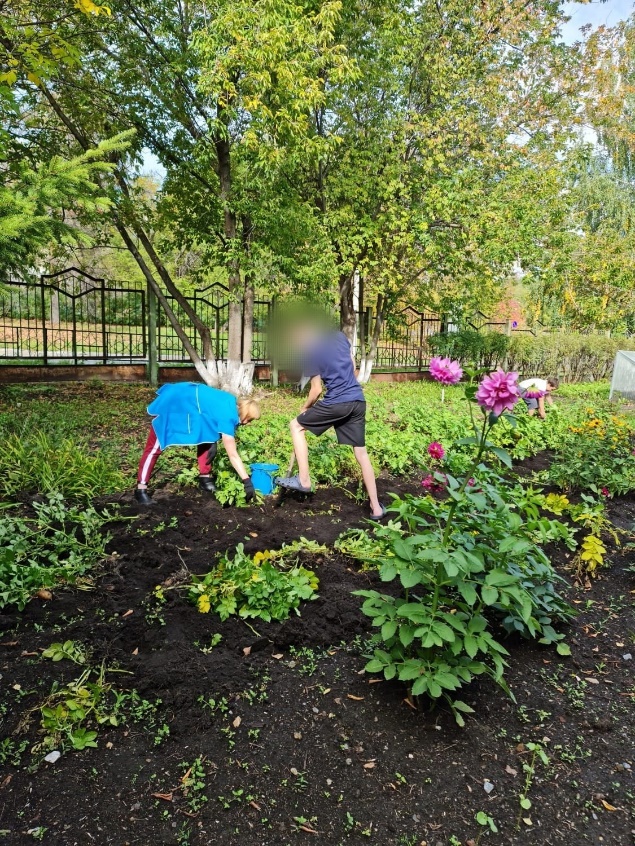 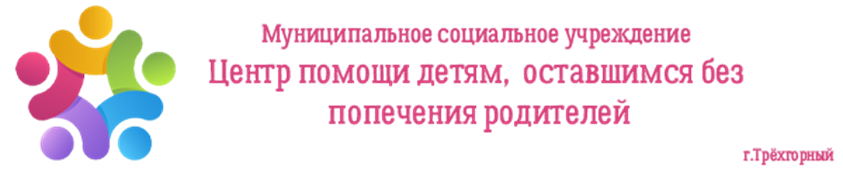 Перспективы развития практики
Практика "Веселый садовод" имеет огромный потенциал для развития в различных направлениях:
	1.Вертикальное земледелие: С ростом населения и ограниченности земельных ресурсов, все больше людей будут искать альтернативные способы выращивания продуктов. Веселый садовод мог бы использовать технологии вертикального земледелия, чтобы увеличить урожайность
	3.Производство натуральных удобрений: дети могут производить натуральные удобрения на основе компоста и зеленых удобрений, что поможет улучшить качество почвы и повысить урожайность.
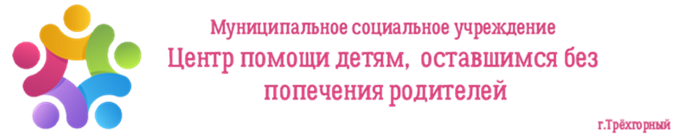 Лидер практики
Григорьева Татьяна Сергеевна, Директор Муниципального социального учреждения «Центр помощи детям, оставшимся без попечения родителей»

Основные направления деятельности:

предоставление полного государственного обеспечения детям-сиротам и детям, оставшимся без попечения родителей, детям, находящимся в трудной жизненной ситуации, временно помещенным в Центр;

подготовка граждан к принятию детей в семью (под опеку (попечительство, приемную семью, на усыновление);

сопровождение замещающих семей и оказание им помощи;

сопровождение выпускников интернатных учреждений
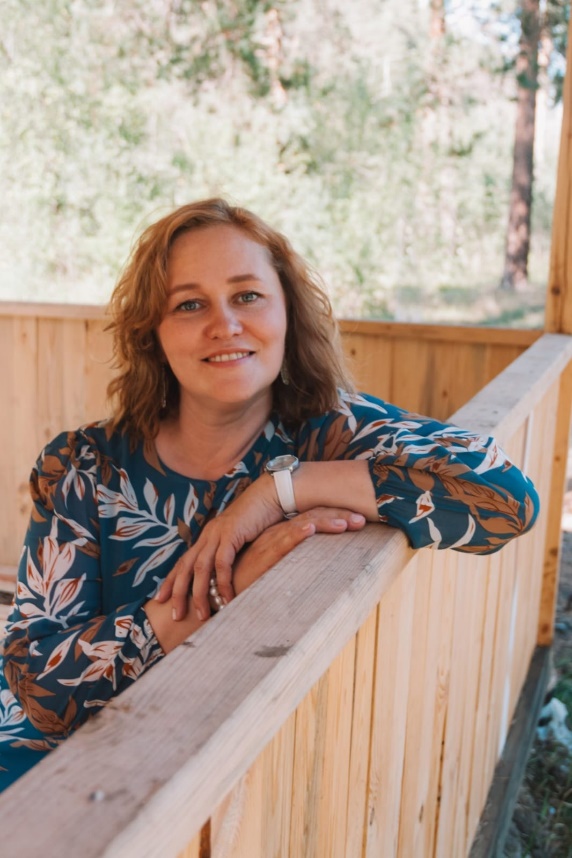